オーバードーズとは？
薬を使うときの一回あたりの用量（dose）が過剰である（over）こと、 
 または薬物の過量摂取に及ぶ行為のことを　
 ｢オーバードーズ (OverDose : ＯＤ )」といいます。

 のみすぎを繰り返すうちにそれまでの量では効かなくなり、より大量　
 に服用して救急搬送されたり、体へのダメージを起こします。

 近年はドラッグストアや薬局で購入できるカゼ薬や咳止め、
 解熱鎮痛剤など市販薬のオーバードーズが問題になっています。
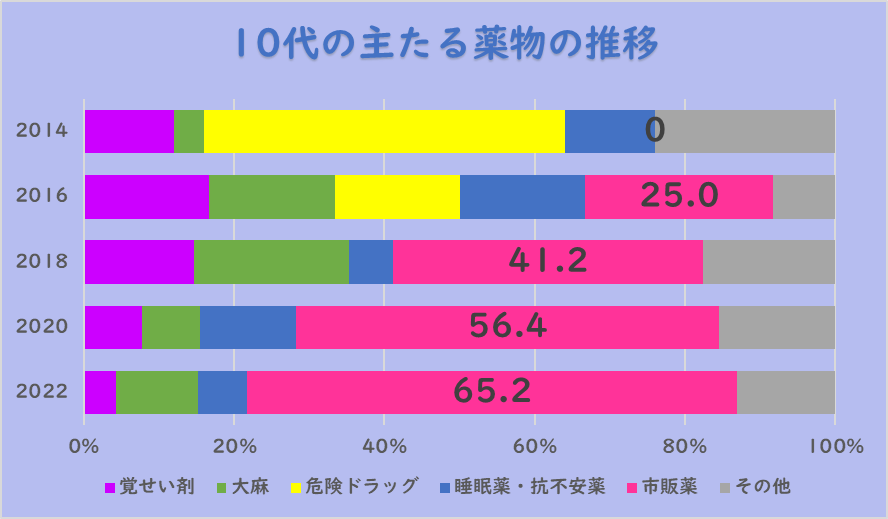 年
市販薬
全国の精神科医療施設における薬物関連精神疾患の実態調査　図３より
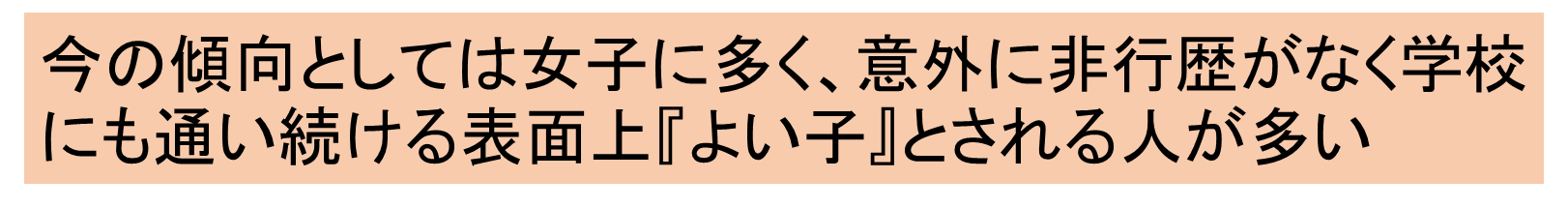 なぜオーバードーズするの？
親との関係がうまくいっていない、悩みを相談できる相手がいな
 いなど、家庭や学校で「孤独感」や「強いストレス」を感じて、その 
 つらい気持ちを忘れるため、和らげるためにオーバードーズする 
 傾向があるといわれている。
 違法薬物ではないため、リスクが軽視されている。
 SNSで具体的な情報が手に入りやすく、オーバー　　　　　　　　　　　　　
　ドーズ仲間とつながる。
 多く飲むことで評価され、承認欲求を満たせる。
 ハイになるため。 気分を変えるため。
 名前がカッコいい。
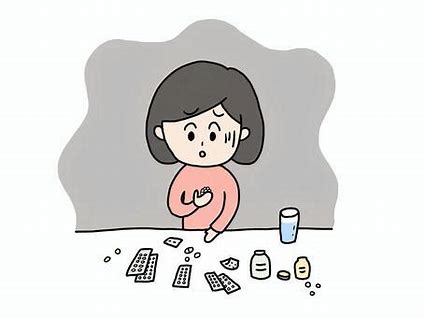 オーバードーズで救急搬送されたら・・・
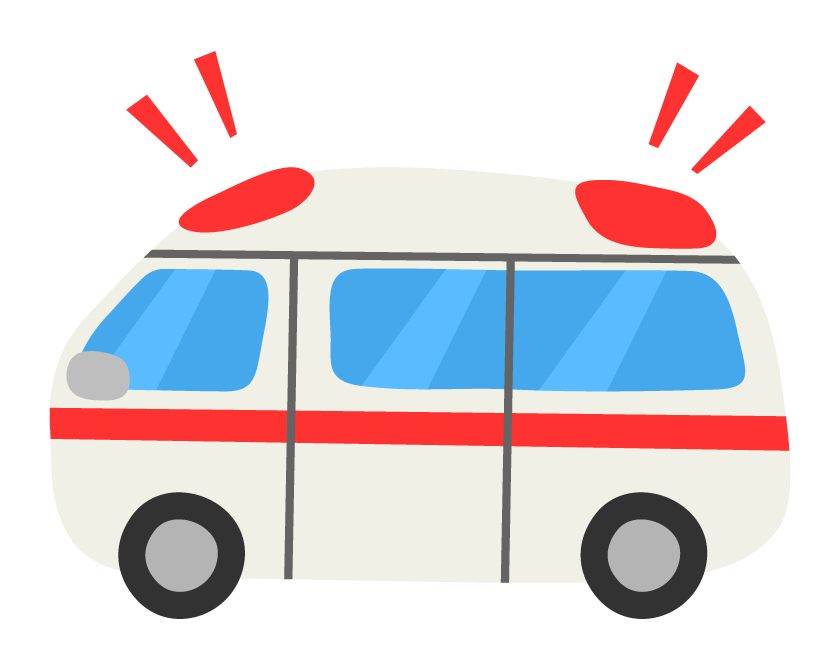 救急病院へ
大量に飲んで1時間以内
1時間以上経っていたら
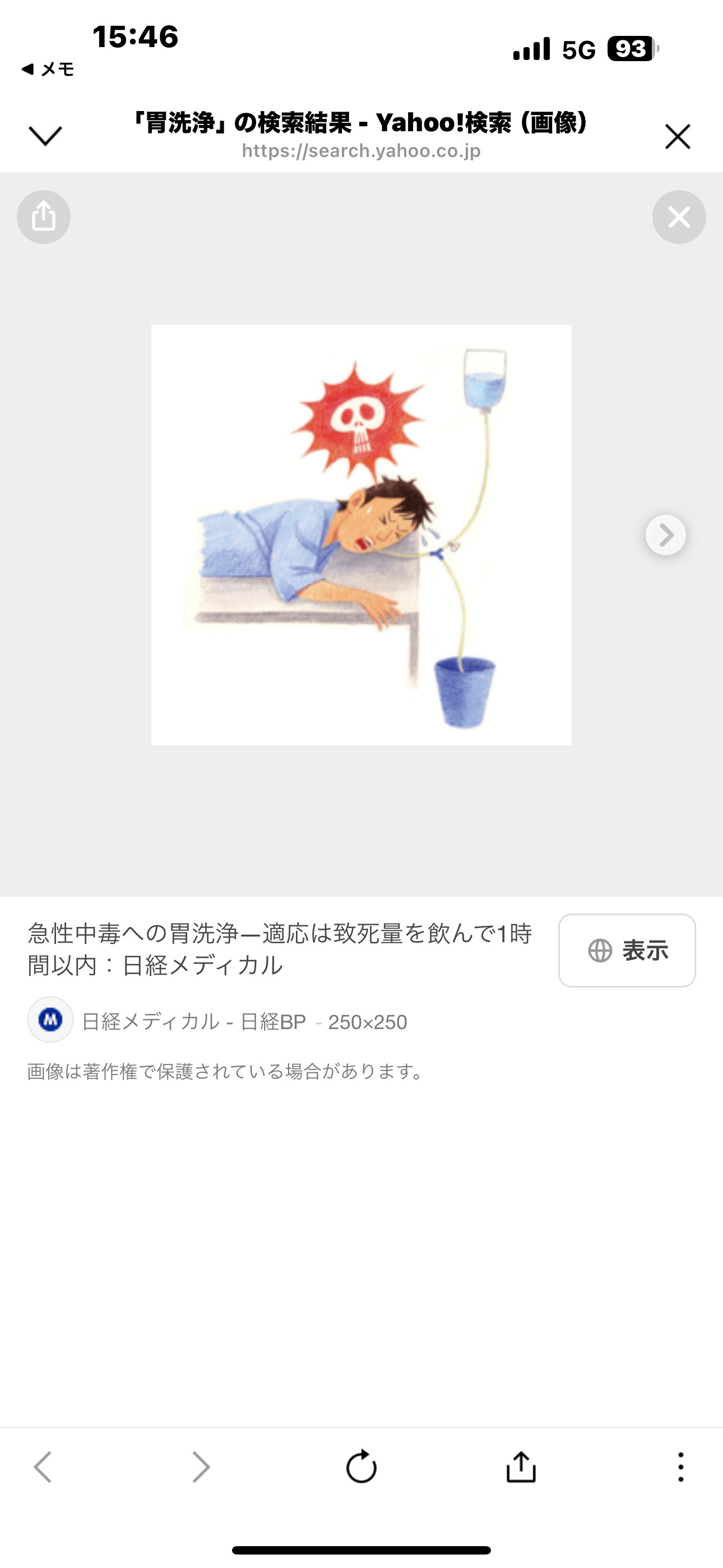 胃洗浄
解毒剤・利尿剤を点滴
活性炭（吸着剤）と下剤服用
体外へ
くすりの影響で脳や内臓にダメージがあったり、後遺症に苦しむこともある
体外へ
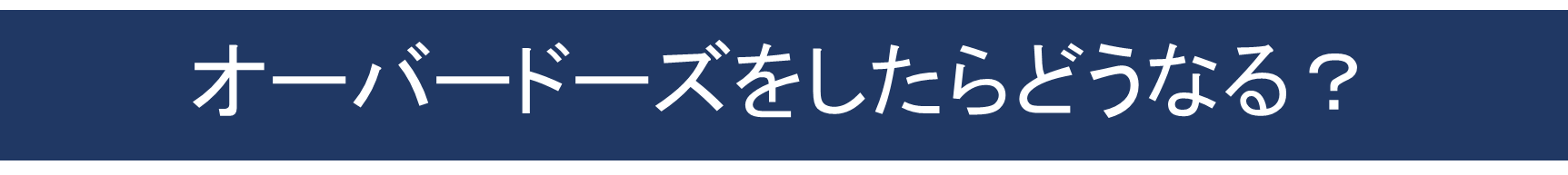 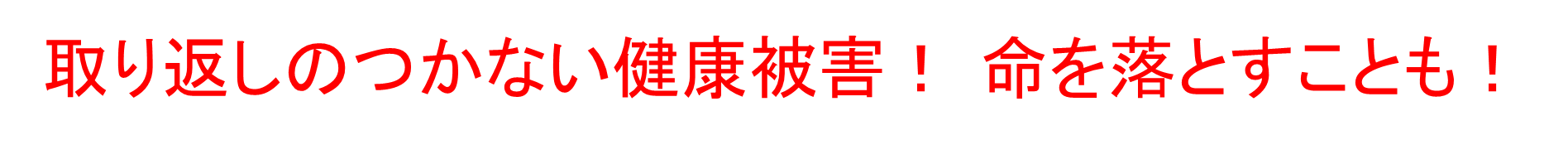 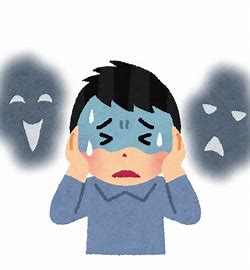 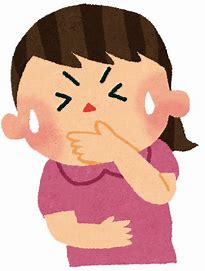 はき気
腎障害
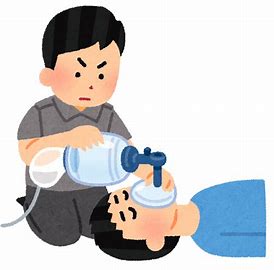 幻視
依存症
昏睡状態
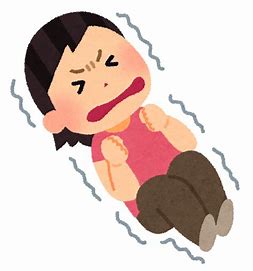 動悸
幻聴
けいれん
記憶がなくなる
肝障害
2023年6月 オーバードーズした女性が昏睡状態になり、翌日死亡！
オーバードーズはもっとしんどくなるだけ！
薬に逃げないで！
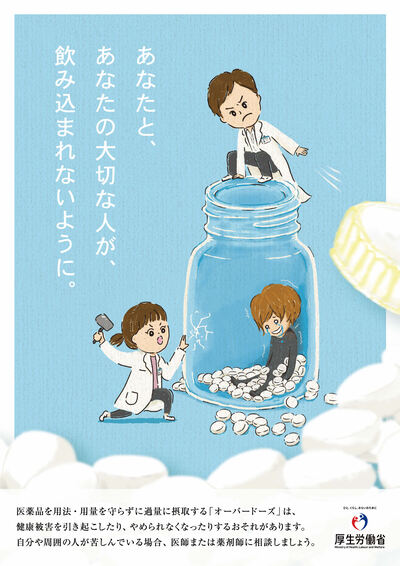 大量の薬は苦しみを和らげるものではありません（一時しのぎ）
悩みやストレスは全員にあるもの（解消する方法を見つける）
つらさを我慢しない（話を聞いてくれる人に助けを求める）
先生や友人、家族を頼りにしよう
吐き気やふらつきで苦しい思いをするだけ
救急搬送されてしんどい治療を受けたり、後遺症が残ることもある
オーバードーズは薬物乱用！法律には・・・
※医薬品をルールを守らないで使用すると、
　薬物乱用になります！
　　のむ目的（かぜ・腹痛・発熱など）
　　のむ回数　（1日○回）
　　のむ時間　（毎食後・朝食後・朝夕食後など）
　　のむ量　（1回○錠）

※薬機法　第一条の六（国民の役割）
　国民は、医薬品等を適正に使用するとともに、
　これらの有効性及び安全性に関する知識と理解を　
　深めるよう努めなければならない。
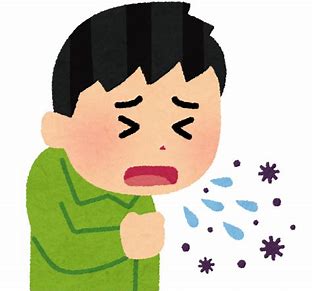 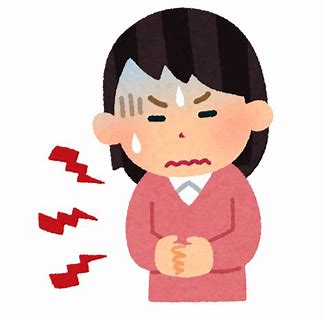 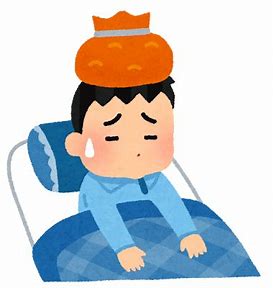 相談するところがあります！
まず、身近な大人に相談してください！
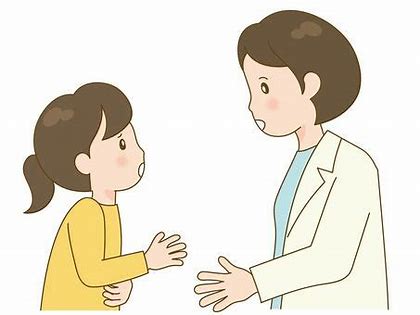 おおさか依存症ポータルサイト

　　ＨＰ：http://www.oatis.jp/
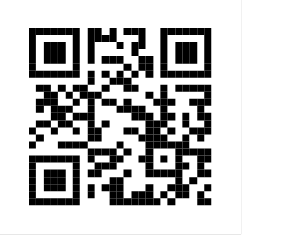